Battle Drills
DD MMM YYYY
Legend
ATTENTION 
IN THE 
TOC
ACTION 
OFFICER
EVENT
TASK 
TO 
PERFORM
TAKE SPECIAL ACTION
EXECUTE
BATTLE 
DRILL
Outline
Fallen Angel
Lame Duck 
Troops in Contact 
DART
Overdue Aircraft / Lost Commo
MASCAL
CASEVAC
MEDEVAC
IDF
Casualty Notification
11.	Missing Trooper
12. Red Cross
13. TOC Power Loss
14. NIPR Blackout
15. Mass RON
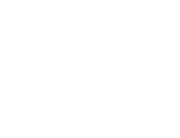 3
CONTACT
ATTENTION
IN TOC
“ENEMY CONTACT”
BTL NCO MONITORS RADIO FOR SA
TROOPS IN CONTACT  BATTLE DRILL
BTL NCO
BTL CPT
RADIO RTO
S2
RECEIVES RESULT OF CONTACT AND UNIT REQUEST
(SALTW )
CLEAR TOC of Excess Personnel
POST TIC ON CPOF SCREEN
MAINTAIN LOG
INFORMS CMD GROUP
DISPLAY MAP WITH LOCATION
REPORT INFO
CONFIRM WEATHER DATA FOR MISSION
GET FRONT LINE TRACE FROM UNIT
WARNO MEDEVAC/ ESCORT
DETERMINE A/C LOCATION ON BFT
BRING UP TRIP TICKET MANIFEST
SENDS REPORT HIGHER
Request CCA and CAS from BDE TOC
POST THREAT ACTIVIT Y
CONFIRM WX DATA FOR MSN
MONITORS BATTLE FOR UPDATES
REQUEST ISR COLLECTION
ALERT QRF
CREATE THREAT ASSESSMENT
DART 
 BATTLE DRILL
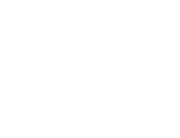 4
BTL NCO
DART
NCOIC
RTO
PUSH PACKAGE
DART
OIC
O/O DART TEAM LAUNCH
“DART TEAM LAUNCH”
(via FM, BREEZE, CPOF, VOIP, UHF, VHF, TACSAT)
ASSESSOR
BTL CPT
RECEIVE INITIAL BRIEF FROM PC / TOC
NOTIFY DART OIC/NCOIC
COORDINATE W/HIGHER HQs – 10th CAB
CONDUCT INITIAL P4T3
COLLECT PARTS & SPECIAL TOOLS
ASSEMBLY CALL (MBITR)
WARNO FOR THE ASSEMBLED TEAM
NOTIFY TCO/PC/QC & PLATOONS
REQUEST PARTS & SPECIAL TOOLS
COORDINATE SPECIAL REQUESTS
REQUEST SUPPORT AS REQUIRED
RECEIVE INITIAL P4T3 BRIEF
S2/S3 BRIEF
PCC/PCI
ISSUE DART BOX KEYS
A/C REPAIRABLE?
CALL SITREPS AS RECEIVED
INSTALL .50 CAL GUNS
DETERMINE & COORDINATE AIR/GROUND INSERTION
S2/S3 BRIEF
MONITOR FOR UPDATES
RECEIVE TOC/S2/S3 INFORMATION
PARTS LOAD
COMM CHECK / MAINTAIN COMMS W/TOC
RECEIVE P4T3 DECISIONS
NOTIFY BTL CPT OF CHANGES
CONDUCT FINAL P4T3
MAINTAINS THE LOG
TRANSPORT EQUIP/PARTS/PAX TO A/C
MODIFY PLAN
KEEPS GETTING WX UPDATES DURING MISSION PERIOD
RECOMMEND GROUND/AIR EXTRACTION
ISSUE OPORD
RECEIVE DART UPON EOM
ISOPREP REVIEW
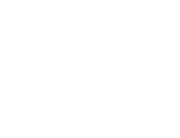 4 cont.
Dart Execution Check
Lost Commo / Overdue Check-In:
Conduct Radio/BFT Check
Team Internal freq (ref. list on RTO wall)
Battalion Freq (Eagle-571; Talon-576; Atlas-577; Bandit-578; Raven-579)
BFT message to URN (ref. list on RTO wall)
Conduct Commo Check w / supporting Ground Unit
Call Ground Battalion TOC
1-8 CAV BTL CPT – 678-7318
Call Control Tower Nearest Last Known Location
Kirkuk Tower – 242-2206
Send Runner to Conduct Ramp Check and Check Company CPs and Maintenance Areas
INITIAL ACTIONS:
Conduct Radio/BFT Check
Conduct Commo Check w / supporting Ground Unit
Send Runner to Conduct Ramp Check and Check Company CPs and Maintenance Areas
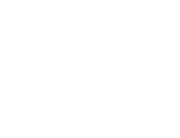 5
CONVOY
OVERDUE > 60 MINS
ATTENTION
IN TOC
“(CHALK) IS OVERDUE”
OVERDUE CONVOY / LOST COMMO
(
BTL CPT
BTL NCO
RTOs
S2 REP
OBTAIN ENEMY SIT FOR ROUTE OF TRAVEL
Obtain and Pass to BDE TOC:
Callsign, Vehicle Composition, # of PAX, PAX Names
Mission and Time Block
Last known location
CALL TOCs IVO ROUTE OF TRAVELTO DETERMINE LAST CONTACT
COMPARE 1594 w/DUTY LOG TO FIND ANY INDICATION OF ZULU CALL
COORDINATE ISR ASSETS TO PROVIDE COVERAGE
IF NO CONTACT FROM CONVOY, DIRECT ALOC TO INITIATE PRE-ACCIDENT PLAN
CHECK FOR CONVOY ON BFT AND ATTEMP CONTACT VIA RADIO AND BFT
CONTACT UNIT OWNING GROUND AND ASK FOR LAST POSITIVE CONTACT
ENSURE 1594 IS ACCURATE AND UP-TO-DATE
REQUEST CCA IVO LAST KNOWN LOCATION FOR AREA RECON IF AVAILABLE
CONTINUE TO MAKE RADIO CHECKS ON ALL FREQS
CONTINUE SEARCH
NO
AIRCRAFT FOUND?
IF FOUND ON GROUND
YES
MISSION COMPLETE; NOTIFY CoC
EXECUTE FALLEN ANGEL BATTLE DRILL
TOC INFORMED
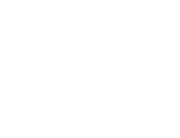 6
ATTENTION
IN TOC
“MASCAL”
MASCAL BATTLE DRILL
BTL NCO
BTL CPT
RADIO RTO
NOTIFY EMEDS, AID STATION, BN CDR, SXO, CHAPLAIN, S3, CSM, S1
(FM/PHONE/ RUNNER)
MAINTAIN LOG
DETERMINE 
SITE SECURITY AND CONDITION
ALERT BDOC (IF NOT THE SOURCE OF MASCAL CALL)
POST INFORMATION ON CPOF;
BTL CPT VERIFIES POSTING
ALERT QRF (IF OUTSIDE THE FOB)
ISSUE MASCAL NET CALL TO CO CPS
POST CPOF
SIGACT
BEGIN MEDEVAC BATTLE DRILL AS NECESSARY
BEGIN CASUALTY NOTIFCATION BATTLE DRILL
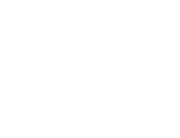 7
BDE REQUESTS
CASEVAC
ATTENTION
IN TOC
“CASEVAC”
CASEVAC BATTLE DRILL
(via FM, BREEZE, CPOF, VOIP, UHF, VHF, TACSAT)
BTL CPT
BTL NCO
S2
RADIO RTO
FSO
POST GRID OF TIC ON CPOF
 VIEW AND
REQUEST
IMAGERY
CONFIRM WITH BDE 
BTL CPT
 C2, TASK & 
PURPOSE
ALERT LIFT Company CP/AID STATION
MAINTAIN LOG
ASSESS AVAIL 
ASSETS &
LOCATIONS
ALSO CHECKS WX
CONFIRM C/S & FREQ OF UNIT IN CONTACT
POST BATTLE DRILL ON PLASMA
DETERMINE/
REQUEST 
FSCM
CONFIRM 
MISSION IS
SUPPORTABLE
BY A/C
(WX/ILLUM)
POST ALPHA 
CALLS
REQUEST CAS
(METT-TC Dependent)
CONFIRM 
AVAILABLE 
ASSETS OH/CH/UH
CONFIRM L/U OF MEDIC WITH AIRCREW
NO
DETERMINE ISR
 AVAILABILITY
BTL CPT BRIEFS BDE BTL CPT WITH 
COA AND RECOMMENDATION
GET WX BRIEF FROM FLIGHT OPS
CREATE 
 TERRAIN & 
THREAT 
ASSESSMENT
PRODUCTS
MONITOR TIC ON CPOF AND UPDATE BTL CPT
IF MISSION IS APPROVED, SEND BDE BTL CPT ETA
EVALUATE
HLZ
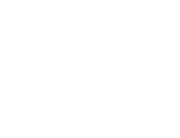 8
BDE REQUESTS
MEDEVAC
ATTENTION
IN TOC
“MEDEVAC”
MEDEVAC BATTLE DRILL
BTL CPT
BTL NCO
S2
RTO
UPDATE ENEMY SIT IN AO
ANNOUNCE EVENT AND ASSUME BATTLE STATIONS.
NON-ESSENTIAL PERSONNEL EXIT THE TOC.
NOTIFY MEDEVAC IN 9 LINE FORMAT
RECEIVE 
9 LINE MEDEVAC REQUEST
PLOT LOCATION ON CPOF
NOTIFY DART TEAM OIC (IF ACFT IS INVOLVED)
TUNE AND MONITOR APPROPRIATE RADIOS
CONTACT BCT TOC (BAE) TO COORDINATE FOR GND FORCES TO SECURE SITE (IF IN AN UNSECURED AREA).
REQUEST ISR ASSETS
COORDINATE FOR POSSIBLE CAS SUPPORT
CHECK WX AND MAINTAIN LOG
RE-TASK SWT / AWT IF NECESSARY
COORDINATE AIRSPACE DECONFLICTION
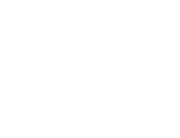 9
BTL NCO – GET ACCOUNTABILITY OF PERSONNEL
IDF
BATTLE DRILL
CONTACT
ATTENTION 
IN THE TOC
“IRL/IDF 
vic …”
BTL CPT
BTL NCO
S2
RADIO RTO
POST BATTLE DRILL ON SCREEN
POST SALT-W ON BOARD
CALL BDOC FOR INFO UPDATE
Post IDF info on CPOF as it is received
MONITOR RADIOS, BFT, AND REPORT AS NECESSARY
POST INFO TO BDE VIA MIRC
ASSESS AVAILABILITY OF RRT A/C; RE-TASK SWT AS NECESSARY
INFORM 
CMD GRP
REQUEST
 ISR 
COLLECTION
MAINTAIN LOG
AS REQUIRED
NOTIFY S1, 
CHAP,SJA,
MED
Send SITREPs to CAB and BAE as required
POST THREAT 
IMAGERY
Notify Subordinate Units / request 100% accountability if necessary
COMPILE 
FACTS FOR 
FINAL 
REPORT
DETERMINE # & TYPE OF CASUALTIES
DETERMINE AVAILABILITY OF UAV/AIRSCAN
GET 
ACCOUNTABILITY 
OF TOC PERSONNEL
ALL TOC PERSONNEL ON DUTY WILL REPORT TO THE TOC
INDIRECT FIRE ATTACK/THREAT
WILL BE SIGNALED BY THE BDOC 
C-RAM
ALL PERSONNEL WILL PUT ON FULL BATTLE RATTLE (INCLUDING GLOVES)
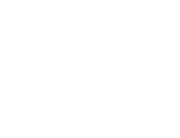 10
TOC INFORMED
ATTENTION
IN TOC
“CASUALTY NOTIFICATION”
CASUALTY NOTIFICATION BATTLE DRILL
BTL CPT
BTL NCO
RADIO RTO
S1/S4
CHAP
S1/S4
DETERMINE TYPE OF CASUALTY
NOTIFY AID STATION, BC, XO, CHAPLAIN, CO CDR/1SG, S3, CSM, S1
(FM/PHONE/ RUNNER)
INITIATE WIA/KIA BATTLE DRILL
INITIATE CRITICAL INCIDENT SOP
INITIATE COMMO LOCKDOWN
MAINTAIN LOG
DETERMINE LEVEL OF RESPONSE
INITIATE MEMORIAL CEREMONY SOP
NOTIFY S6 AND INITIATE COMMO LOCKDOWN
BEGIN MEDEVAC BATTLE DRILL AS NECESSARY
POST SIGACT ON CPOF;
BTL CPT VERIFIES POSTING
BEGIN MASCAL BATTLE DRILL AS NECESSARY
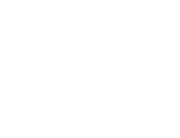 11
TOC INFORMED
ATTENTION
IN TOC
“MISSING TROOPER”
MISSING TROOPER BATTLE DRILL
ESTABLISH LAST KNOWN LOCATION – (CO LDRSHP)
BTL CPT
BTL NCO
S1
S2
RADIO RTO
XO/S3 NCIOIC
VERIFY SIGN OUT LOG
BEGIN TRACKING 
COMPANY ACCOUNTABILITY
ANNOUNCE EVENT AND ASSUME BATTLE STATIONS
CALL CP10 AND ADVISE OF SITUATION
ESTABLISH CP10 AS CENTER FOR SEARCH OPS;
100% BNFORMATION; DESIGNATE & ASSIGN SECTORS OF SEARCH
CREATE MISSING PERSON PACKET
ISOPREP                            DD93                            ERB/ORB                    POSTERS
DUTY LOG                SF REPORT
CALL ADAG AND AIRSCAN
 FOR MANIFESTS
NOTIFY BDE
 WITH 5W’S
MAINTAIN LOG
NOTIFY 
2/1, BAE AND BDOC WITH 5W’S
 AND CREATE SIR
CALL BDOC & AND
 REQUEST ANNOUNCMENT
OVER “BIG VOICE”
T+12 CHANGE SM DUTY STATUS:
DUSTWUN – DUTY STATUS, WHEREABOUTS UNKNOWN
MIA- MISSING IN ACTION
NOTIFY CP10 INITIATE GAG ORDER
MISSING PERSON LOCATED?
YES
REQUEST COMPANY LEADERSHIP CONTACT MEDICS FIND OUT MEDS AND CONDITION THAT COULD INFLUENCE THE SITUATION
RE-EVALUATE SM DUTY STATUS EVERY 12 HOURS
NOTIFY ALL AGENCIES
NO
CONTINUE SEARCH
RED CROSS  BATTLE DRILL
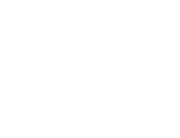 12
IF RECEIVED AT TOC SEND MESSAGE TO TAC ASAP
RED CROSS MESSAGE
IF RECEIVED AT TAC SEND MESSAGE TO TOC ASAP
BTL NCO
BTL CPT
RTOs
S1
NOTIFY TRP CDR, BN CDR, CSM XO, S3, S1
LOG RED CROSS MESSAGE
START EMERGENCY LEAVE PACKET
ACKNOWLEDGE RECEIPT OF RED CROSS MESSAGE WITH CAB
POST BATTLE DRILL
VERIFY THRU BN CDR IF SM WILL BE CLASSIFIED AS EMERGENCY LEAVE
VERIFY WITH TRP CDR IF CHAPLAIN IS NEEDED. IF SO NOTIFY CHAPLAIN
LOG ALL NOTIFICATIONS
VERIFY THRU TRP CDR DATE/TIME SM  WAS NOTIFIED
DOC / PA
FINISH EMERGENCY LEAVE PACKET
VALIDATE MEDICAL CONDITION AS REQUIRED BY BN CDR
ASSIST S1 COORDINATE FLIGHT / TRAVEL
REPORT TO CAB DATE/TIME SM  WAS NOTIFIED
COORDINATE FLIGHT / TRAVEL 
FOR SOLDIER
ENSURE ON-COMING SHIFT IS BRIEFED ON RED CROSS MESSAGE
LOG SOLDIER OUT  ON LEAVE
DROP-OFF SOLDIER AT ADAG
TOC POWER LOSS BATTLE DRILL
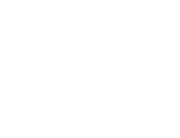 13
POWER LOSS IN TOC
ATTENTION
IN TOC
“POWER LOSS”
RADIO RTO
BTL NCO
BTL CPT
S6
ALL
TURN OFF A/C IN TOC
NOTIFY S-3, BDE, AND TROOPS OF POWER LOSS
MAINTAIN LOG
SAVE ALL WORK
BEGIN SERVER BACK-UP PROCEDURE
ENSURE GENERATORS ARE SERVICED
PROPERLY LOG OFF OF SYSTEMS
CONTINUE TP BATTLE TRACK
START GEN/BACKUP POWER
SHUTDOWN BACKUP SERVERS UPON PRIME PWR
DOCUMENT 
ACCOUNTABILITY
FIND & REPAIR CAUSE OF OUTAGE
TURN OFF ALL NON-ESSENTIAL ITEMS
ENSURE GENERATOR IS REFUELED
MONITOR AND REPORT WHEN PRIME PWR AVAILABLE
SWITCH TO PRIME POWER
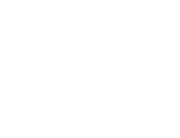 14
CASUALTY OR FATALITY CONFIRMED
ATTENTION
IN TOC
“GAG ORDER IS IN EFFECT”
NIPR BLACKOUT  BATTLE DRILL
(
BN CDR, CSM, XO
BTL CPT
6-6 CAV TROOPS
AF SYSTEM ADMINISTRATOR
S-6
INITIATE NIPR BLACKOUT
INFORM S-6, CMD GROUP, AND COMPANIES
INFORM BDE S-6
POST GAG ORDER SIGNS IN TRP AREAS
POST GAG ORDER BANNER ON AF NIPR
DISABLE NIPR AT CAV COUNTRY, EXCEPT: BN CDR, CSM, XO, S3
CANCEL GAG ORDER
CLOSE MWR FACILITY, LOCK DOOR
DISCONNECT VSAT SWITCH FROM VSAT
DISCONNECT CHU COMMERCIAL SATELLITE SYSTEMS. (SEND RUNNER FROM CP TO EACH NETWORK MANAGER’S CHU
CP RUNNER
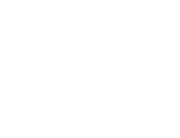 15
MASS RON
BATTLE DRILL
CONVOY CDR
BTL CPT
BTL NCO
Get Number of Personnel, establish Contact Information and reporting intervals
Get PAX manifest
 and Vehicle Bumper # and Callsign of RON
Takes / Maintains
Accountability and Secure Sensitive Items
Coordinate Transportation
Lodging
Brief Crew and PAX on Plan for RON and Rally Points / Times
Notify command group and S3
Transport PAX to Quarters  and plan for return
to motorpool
Distribute  FOB Strip map
Notify BDE
Identify AMC & Brief him on his Duties
Ensure Vehicles are Parked Appropriately for RON
Notify AMO / PC if RON is Maintenance Related
PHONE NUMBERS:
SUICIDE
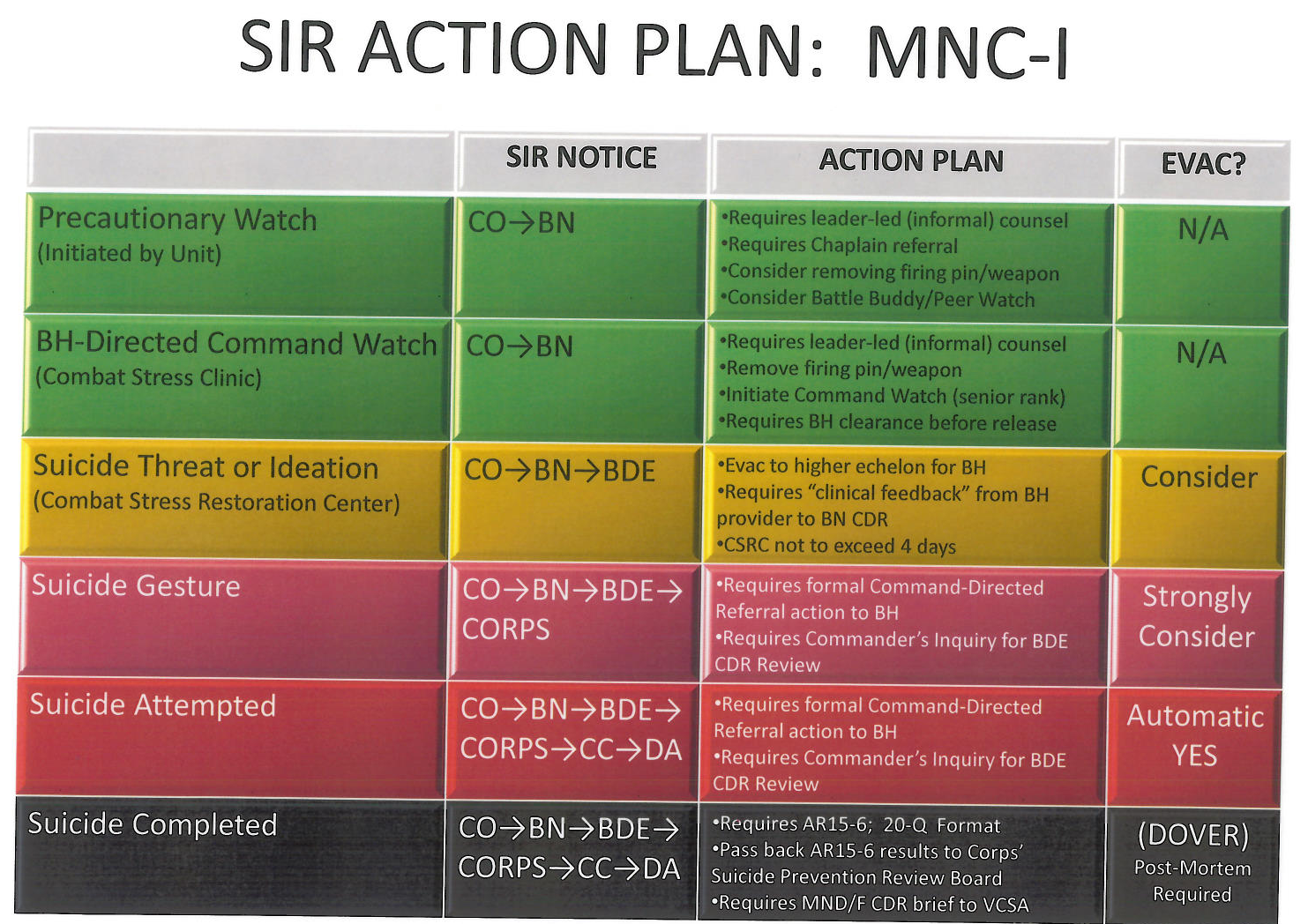